Bien vieillir avec le VIH
Assemblée générale du Réseau de Santé sexuelle du mont-valérien
Mardi 17 décembre 2024
Dr David Zucman- Dr Camille Clouzeau (gériatre)
Dominique Albucher
Témoignages sur le colloque inter-associatif « bien vieillir avec le VIH »: 
Marie-Hélène, Fatoumi et Pascal
PVVIH suivis à Foch au 17/12/2024
780 PVVIH vues au moins 1 fois en 2023/2024
2/3 hommes, 1/3 femmes
Âge moyen 54 ans
	- 80 ans et plus : 13 (1,7%)
	- 70 à 79 ans : 79 (10%)
	- 60 à 69 ans : 191 (24,5%)
Donc problème émergent
Vieillir, c’est mieux que mourir!
Infection VIH: maladie chronique, très particulière
Espérance de vie se rapproche de celle de la population générale
Il reste une surmortalité :
SIDA pour ceux qui commencent trop tard (ou qui arrêtent) leurs soins
Cancers : certains sont plus fréquents et surviennent plus tôt
Poumon, foie, lymphomes, col utérus, anus
Maladies cardiovasculaires plus fréquentes et surviennent plus tôt
Insuffisance rénale
Suicide
Une bonne espérance de vie mais avec quelle qualité de vie
Pour vieillir il faut se soigner
Continuer le traitement contre le VIH+++
Prendre en compte les comorbidités 
Les prévenir 
Les dépister 
Les traiter
Faciliter l’accès aux soins en tenant compte des difficultés spécifiques (migrants, personnes handicapées….)
Conserver un accueil de qualité à l’hôpital et en ville
Se soigner, mais pas que….avoir de bonnes conditions de vie
Système immunitaire
Efficacité et tolérance des traitements anti-VIH
Charge virale indétectable
Correction du déficit immunitaire
Aucun signal de maladies infectieuses chez PVVIH traitées (COVID)
Quelles sont les vaccinations à faire pour les PVVIH après 65 ans ?
Troubles métaboliques très fréquents
Diabète
Augmentation du cholestérol
Augmentation de l’acide urique : goutte
Quels conseils d’alimentation peut-on donner aux PVVIH après 65 ans?
Comorbidités
Dyslipidémies Objectifs thérapeutiques du cholestérol LDL en fonction de l’évaluation du risque de maladie cardiovasculaire selon l’équation SCORE2 (prévention primaire)
Risque bas à modéré
< 50 ans : < 2,5 %
50-69 ans : < 5 %
≥ 70 ans : < 7,5 %
Risque élevé
< 50 ans : 2,5-7,5 %
50-69 ans : 5-10 %
≥ 70 ans : 7,5-15%
Risque très élevé
< 50 ans : ≥ 7,5 %
50-69 ans : ≥ 10 %
≥ 70 ans : ≥ 15 %
En prévention primaire, chez les sujets à haut risque et à très haut risque de maladie cardiovasculaire : 
Dans un 1er temps, l’objectif de cholestérol LDL doit être < 1 g/L (2,6 mmol/L) avec une réduction ≥ 50 % du cholestérol LDL basal en association avec le contrôle des autres facteurs de risque cardiovasculaire 
Dans un 2d temps, si malgré la prise en charge, le risque de maladie cardiovasculaire n’est pas réduit, l’objectif du cholestérol LDL sera porté à < 0,7 g/L (1,8 mmol/L) pour les personnes à haut risque et à < 0,55 g/L (1,4 mmol/L) pour les personnes à très haut risque de maladie cardiovasculaire à 10 ans
Suivi des facteurs de risque Incitation à l'exercice physique régulier Évaluation diététique
Contrôle des facteurs de risque
Incitation à l'exercice physique régulier
Évaluation diététique
Réponse aux mesures générales
Profil patient
Choix du patient
Pas d'objectif thérapeutique
spécifique
Étape 1
Objectif thérapeutique spécifique
Cholestérol LDL < 2,8 mmol/L (100 mg/L)
Étape 2
Objectif thérapeutique spécifique
Cholestérol LDL < 1,8 mmol/L (70 mg/L)
Objectif thérapeutique spécifique
Cholestérol LDL < 1,4 mmol/L (55 mg/L)
[Speaker Notes: En prévention primaire, chez les sujets à haut risque et à très haut risque de maladie cardiovasculaire : (Grade A)
dans un 1er temps, l’objectif de cholestérol LDL doit être < 1 g/L (2,6 mmol/L) avec une réduction ≥ 50% du cholestérol LDL basal en association avec le contrôle des autres facteurs de risque cardiovasculaires ;
dans un 2d temps, si malgré la prise en charge le risque de maladie cardiovasculaire n’est pas réduit, l’objectif de cholestérol LDL sera porté à < 0,7 g/L (1,8 mmol/L) pour les personnes à haut risque et à < 0,55 g/L (1,4 mmol/L) pour les personnes à très haut risque de maladie cardiovasculaire à 10 ans.]
Comorbidités
Quelle stratégie pour atteindre les objectifs du cholestérol LDL  ?
* Inhibiteur de la protéine convertase subtilisisne/kexine de type 9.
** Conditions de remboursement en France des anticorps anti-PCSK9 (évolocumab et alirocumab) :
artérioscléreuse établie (IDM, AVC non hémorragique, AOMI symptomatique) (prévention secondaire) dont le cholestérol LDL n’est pas à l’objectif (≥ 0,7 g/L) sous dose maximale tolérée de statine et ézétimibe, ou intolérant à l’une de ces 2 classes ;
patient adulte avec une hypercholestérolémie familiale hétérozygote à très haut risque cardiovasculaire, insuffisamment contrôlée par un traitement optimisé et nécessitant un traitement par aphérèse LDL (cholestérol LDL > 2 g/L en prévention secondaire et cholestérol LDL > 3 g/L en prévention primaire).
[Speaker Notes: Les statines sont le traitement de référence pour abaisser le taux de cholestérol LDL avec un rapport bénéfice/risque favorable démontré dans des études en prévention primaire et secondaire en population générale et au cours de l’infection par le VIH.
Seules les statines non métabolisées ou peu métabolisées par le CYP450 sont recommandées avec les boosters ritonavir ou cobicistat. Elles doivent être initiées à des posologies progressivement croissantes.
– La pravastatine sodique (10-40 mg/j) n’a pas d’interaction avec les ARV (grade B).
– La rosuvastatine (5-20 mg/j) s’est montrée plus efficace sur le cholestérol LDL que la pravastatine sodique (40 mg/j) dans un essai contrôlé chez des patients recevant un IP (Essai ANRS VIHSTATINE), quel que soit cet IP, et a été bien tolérée (grade B).
– La fluvastatine présente un profil d’interaction a priori favorable, mais elle n’a pas fait l’objet d’études dans le contexte de l’infection par le VIH (AE).
– L’atorvastatine (10-80 mg/j) peut être utilisée même en présence d’inhibiteur du CYP450 à doses progressivement croissantes et en limitant les doses à 10 mg/j si associés à ATV/r, et 20 mg/j si associés à DRV/r (AE).
– La pitavastine (4 mg/j) a un profil proche de la fluvastatine. Son utilisation en prévention primaire est associée à une réduction des événements cardiovasculaires chez les PVVIH. Elle n’est pas disponible en France à ce jour (grade A).

Si l’objectif thérapeutique n’est pas atteint sous statines, la combinaison de statines à faibles doses associées à l’ézétimibe (rosuvastatine 10 mg ou atorvastatine 10 mg en association avec ézétimibe 10 mg) représente une alternative à l’augmentation des doses de statines. Enfin, les essais portant sur l’utilisation de l’évolocumab ou l’alirocumab (anticorps monoclonal anti-PCSK9) ont montré une réduction de la morbimortalité cardiovasculaire en prévention secondaire en population générale. Ils sont cependant réservés à des catégories spécifiques de patients.]
Dépistage du diabète et des anomalies lipidiques
Comme en population générale, chez les PVVIH à risque de diabète, un dépistage doit être proposé tous les 1-3 ans. 
En cas de “prédiabète” le dosage de la glycémie sera répété tous les ans. 
Chez les PVVIH sans risque de diabète, le dépistage peut être étendu à 5 ans.
La metformine doit être utilisée en 1re intention (attention avec le DTG qui augmente l’exposition à la MET)
 La présence d’un “prédiabète” ou d’un syndrome métabolique impose une prise en charge globale visant à prévenir l’apparition d’un diabète ou d’atteintes cardiovasculaires. 
éducation hygiénodiététique, arrêt du tabac ; 
traitement de l’HTA, le cas échéant ;
modification du traitement ARV en favorisant les molécules dont le profil métabolique est plus favorable et en s’assurant qu’il n’y a pas de risque d’échappement virologique (antériorités thérapeutiques et génotypes).
Critères diagnostiques du syndrome métabolique
* Les valeurs données ici sont valides pour la population d’origine caucasienne ou africaine. Chez la PVVIH la présence d’une lipodystrophie clinique peut remplacer ce critère.
[Speaker Notes: Comme en population générale, chez les PVVIH à risque de diabète, un dépistage doit être proposé tous les 1 à 3 ans. En cas de “prédiabète”, le dosage de la glycémie sera répété tous les ans. Chez les PVVIH sans risque de diabète, le dépistage peut être étendu à 5 ans. Le diagnostic d’un diabète doit conduire, le plus tôt possible, à une consultation de diabétologie. Concernant le choix du traitement médicamenteux du diabète, la metformine doit être utilisée en 1re intention, en débutant à dose faible (500 mg × 2/j) et en évaluant la tolérance digestive. Dans des études pharmacocinétiques, le DTG augmente significativement l’exposition de la metformine de 79-145 % selon la dose de DTG pouvant justifier une surveillance accrue des glycémies en cas d’introduction ou d’interruption d’un traitement comprenant du DTG chez un patient sous metformine.
La présence d’un “prédiabète” ou d’un syndrome métabolique (tableau) impose une prise en charge globale visant à prévenir l’apparition d’un diabète ou d’atteintes cardiovasculaires. Cette prise en charge comporte : éducation hygiénodiététique, arrêt du tabac, traitement de l’HTA, le cas échéant, et modification du traitement ARV, en favorisant les molécules dont le profil métabolique est plus propice et en s’assurant qu’il n’y a pas de risque d’échappement virologique (antériorités thérapeutiques et génotypes).]
Hypertension artérielle
Très fréquente avec le vieillissement
Conséquences :
Cardiaque
Rénale
Accident vasculaire cérébral
Oculaire

Facteurs génétiques+++
Intérêt de l’auto-mesure tensionnelle
Quels objectifs de pression artérielle chez les personnes âgées?
Insuffisance coronaire
Risque important chez PVVIH
Facteurs de risque
Tabac, cocaïne
Cholestérol élevé
Diabète
Antécédents familiaux
Le VIH
Dépistage par scanner thoracique: « score calcique » à partir de 50 ans
Douleurs thoraciques, essoufflement à l’effort  : consulter un cardiologue
Tests d’effort (bicyclette, injection de persantine, scintigraphie, échographie…)
Evaluation du risque cardiovasculaire
Une évaluation du risque d’événement cardiovasculaire doit être systématiquement proposée chez les PVVIH, à partir de 40 ans chez l’homme et 45 ans chez la femme, puis tous les 5 ans au minimum
Score de risque d’événement cardiovasculaire
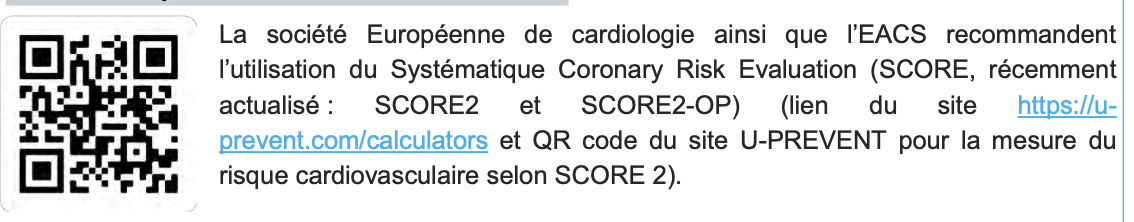 La société européenne de cardiologie ainsi que l’EACS recommandent l’utilisation du Systématique Coronary Risk Évaluation (SCORE, récemment actualisé : SCORE2 et SCORE2-OP) (https://u-prevent.com/calculators et QR code du site U-PREVENT pour la mesure du risque cardiovasculaire selon SCORE 2).
Prévention du risque cardiovasculaire (2)
[Speaker Notes: Une évaluation du risque d’événement cardiovasculaire doit être systématiquement proposée chez les PVVIH, à partir de 40 ans chez l’homme et 45 ans chez la femme, puis tous les 5 ans au minimum.]
Les cancers augmentent avec l’âge
Poumon : dépistage chez les fumeurs
Peau : consulter si symptôme
ORL (tabac, alcool et Papillomavirus) : consulter si symptôme
Anus : dépistage
Prostate : dépistage
Sein : dépistage
Foie : dépistage
Colon : dépistage
Jusqu’à quel âge faire le dépistage des cancers ?
VIH et cancer
Synthèse des recommandations de dépistage des cancers chez les PVVIH
VIH et cancer
Synthèse des recommandations de dépistage des cancers chez les PVVIH
VIH et cancer
Synthèse des recommandations de dépistage des cancers chez les PVVIH
Os, articulations et muscles
Douleurs articulaires et arthrose
Possibilité dans certains cas d’infiltrations par rhumatologue
Les prothèses de la hanche et du genou sont devenues courantes (à faire pas trop tôt ni trop tard)
Baisse de la force musculaire : faire de l’exercice
Ostéoporose : un ennemi caché
Quand faire une ostéodensitométrie ?
Et l’exercice physique adapté ?
Vieillissement neurologique
On est moins rapide
Pas de signal d’une baisse notable des fonctions intellectuelles
Quelques cas de maladie de Parkinson
Quelques cas d’atteinte des nerfs périphériques : neuropathie
Vertiges
Baisse de la vue et de l’audition
Troubles du sommeil : quels traitements
Au-delà de la médecine
Conserver le lien social et l’activité
Lutter contre l’isolement et les discriminations
Profiter des ressources associatives
Permanences associatives à Foch :
AIDES, 
Association Marie-Madeleine
Les petits bonheurs
La maison de vie
Se faire aider dans les démarches : aides/et ou soins  au domicile, questionnement sur les lieux de vie ou séjours de ressourcement
Faire un point si nécessaire sur les droits sociaux
Comorbidités
Troubles psychiatriques
Les troubles psychiatriques constituent l’une des plus importantes comorbidités dans l’infection par le VIH
L’existence d’une anxiété ou d’une dépression est étroitement associée à une altération de la qualité de vie des PVVIH
Les conséquences en termes de risque de suicide sont conséquentes : le risque de décès par suicide est 100 fois plus élevé chez les PVVIH que dans la population générale
L’évaluation du risque de suicide doit être priorisée chez les PVVIH affectés de troubles psychiatriques
[Speaker Notes: Les troubles psychiatriques constituent l’une des plus importantes comorbidités dans l’infection par le VIH. L’existence d’une anxiété ou d’une dépression est étroitement associée à une altération de la qualité de vie des PVVIH. Les conséquences en termes de risque de suicide sont conséquentes : le risque de décès par suicide est 100 fois plus élevé chez les PVVIH que dans la population générale. L’évaluation du risque de suicide doit être priorisée chez les PVVIH affectés de troubles psychiatriques.]
Comorbidités
Troubles psychiatriques (2)
Dépistage des troubles anxieux et dépressifs
Échelle de dépression PHQ9
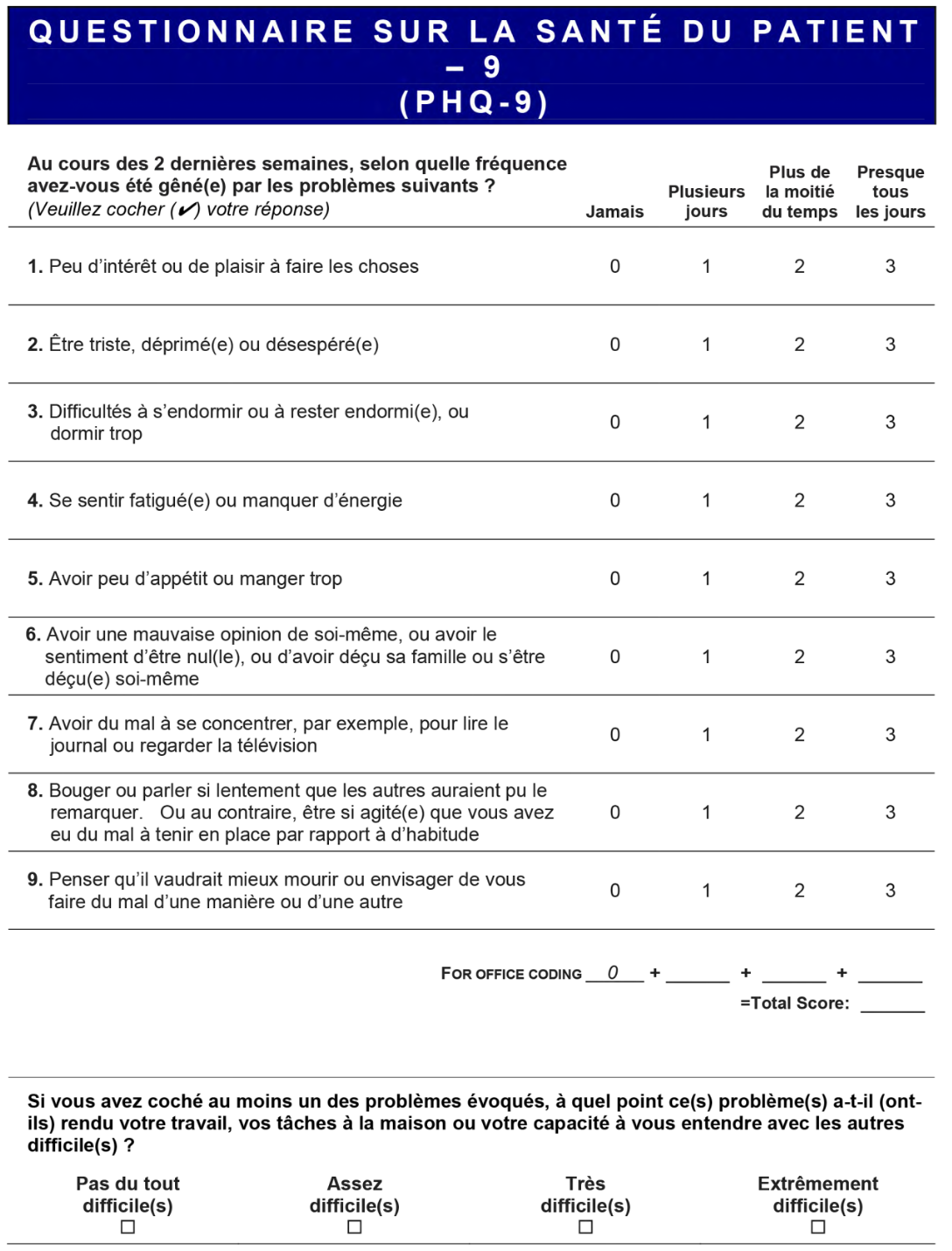 Questionnaire PHQ9 : une dizaine d’items à compléterpar le clinicien avec le patient
Score PHQ-9 ≥ 10 : excellente sensibilité et spécificité pour détecter toute gravité de dépression
Autoquestionnaire de l’échelle CES-D peut être renseignépar la personne seule
Score seuil de diagnostic de dépression de 17 pour les femmeset 23 pour les hommes
Échelle HAD : instrument qui permet de dépister les troubles anxieux et dépressifs. Elle comporte 14 items côtés de 0 à 3. 
7 questions se rapportent à l’anxiété (total A) et 7 autres à la dimension dépressive (total D), permettant ainsi l’obtention de 2 scores(note maximale de chaque score = 21)
[Speaker Notes: Le dépistage des troubles dépressifs et anxieux et du risque suicidaire peut reposer sur des outils simples.
– Le questionnaire PHQ9 comporte ainsi une dizaine d’items à compléter par le clinicien avec le patient. Un score PHQ-9 ≥ 10 s’est avéré avoir une excellente sensibilité et spécificité pour détecter toute gravité de dépression (respectivement, 78 % et 96 %) et de dépression majeure (respectivement, 91 % et 89 %).
– L’autoquestionnaire de l’échelle CES-D peut être renseigné par la personne seule (score seuil de diagnostic de dépression de 17 pour les femmes et 23 pour les hommes).
– L’échelle HAD est un instrument qui permet de dépister les troubles anxieux et dépressifs. Elle comporte 14 items cotés de 0 à 3. Sept questions se rapportent à l’anxiété (total A) et 7 autres à la dimension dépressive (total D), permettant ainsi l’obtention de 2 scores (note maximale de chaque score = 21).]
Comorbidités
Troubles psychiatriques
Mesures générales et d’accompagnement
La prise en charge des troubles psychiatriques doit respecter un certain nombre d’étapes
La mise en évidence de symptômes dépressifs doit faire éliminer un trouble organique : lipodystrophie ; hypothyroïdie hypogonadisme, insuffisance surrénale ; carence en B12 ; troubles cognitifs, AVC, démence débutante ; origine toxique ou médicamenteuse (addictions, neuroleptiques, opioïdes, etc.)
Les mesures générales doivent être systématiquement proposées : respecter le rythme nycthéméral ; pratiquer une activité physique régulière ; éviter la consommation d’alcool et autres substances toxiques ; encourager une activité sociale régulière ; poursuivre les activités habituellement intéressantes ou plaisantes
Un soutien psychologique doit être proposé de même qu’un suivi psychiatrique si nécessaire
Certains ARV (INNTI, INI) ont été associés à la survenue d’épisodes dépressifs
Les données de pharmacovigilance doivent conduire à la prudence dans la prescription des INI en cas de terrain psychiatrique préexistant, et faire envisager leur imputabilité en cas de survenue d’une symptomatologie psychiatrique, en particulier dans les 1ers mois de traitement
Le remplacement de l’EFV par la RPV ou le DRV/r est ainsi associé à une amélioration de l’anxiété et de la qualité du sommeil, mais l’impact sur les symptômes de dépression est moins documenté
La RPV et la DOR sont parfois également associées à des effets indésirables neuropsychiques (vertiges, rêves anormaux, insomnies, voire anxiété et dépression), mais à une fréquence moindre qu’avec l’EFV
[Speaker Notes: La prise en charge des troubles psychiatriques doit respecter un certain nombre d’étapes.
– La mise en évidence de symptômes dépressifs doit faire éliminer un trouble organique : lipodystrophie ; hypothyroïdie hypogonadisme, insuffisance surrénale ; carence en B12 ; troubles cognitifs, AVC, démence débutante ; origine toxique ou médicamenteuse (addictions, neuroleptiques, opioïdes, etc.).
– Les mesures générales doivent être systématiquement proposées : respecter le rythme nycthéméral ; pratiquer une activité physique régulière ; éviter la consommation d’alcool et autres substances toxiques ; encourager une activité sociale régulière ; poursuivre les activités habituellement intéressantes ou plaisantes.
– Un soutien psychologique doit être proposé de même qu’un suivi psychiatrique si nécessaire.
Certains ARV (INNTI, INI) ont été associés à la survenue d’épisodes dépressifs. Les données de pharmacovigilance doivent conduire à la prudence dans la prescription des INI en cas de terrain psychiatrique préexistant, et faire envisager leur imputabilité en cas de survenue d’une symptomatologie psychiatrique, en particulier dans les 1ers mois de traitement. Le remplacement de l’EFV par la RPV ou le DRV/r est ainsi associé à une amélioration de l’anxiété et de la qualité du sommeil, mais l’impact sur les symptômes de dépression est moins documenté. La RPV et la DOR sont parfois également associées à des effets indésirables neuropsychiques (vertiges, rêves anormaux, insomnies, voire anxiété et dépression), mais à une fréquence moindre qu’avec l’EFV.]